Chapter 7.3
Cells and Their Environment
I.  Cell Membrane
Cell Membrane 
All cells surrounded by a double membrane called a bilayer.

Protects the cell and helps move substances and messages in and out of the cell.

By regulating transport, the membrane helps the cell maintain homeostasis.
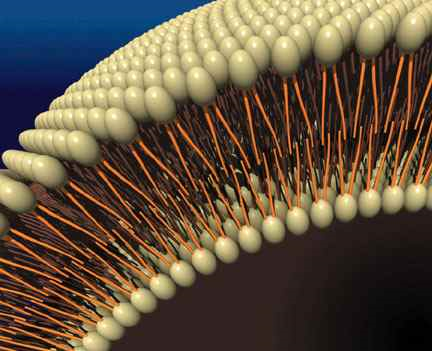 Homeostasis 

The maintenance of stable internal conditions in a changing environment.

One way that a cell maintains homeostasis is by controlling the movement of substances across the cell membrane.
II. Cell Membrance Structure
Lipid Bilayer 
Phospholipid- a specialized lipid made of a phosphate “head” and two “fatty acid” tails.

The phosphate head is hydrophilic (water-loving).
The fatty acid tails are hydrophobic (water-fearing).
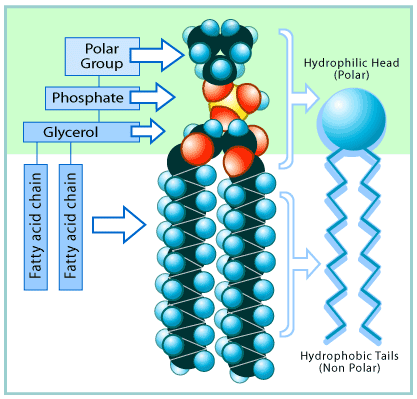 Barrier 
The phospholipids form a barrier through which only small, fat-soluble (non-polar), substances can pass.

Often called “selectively permeable”.
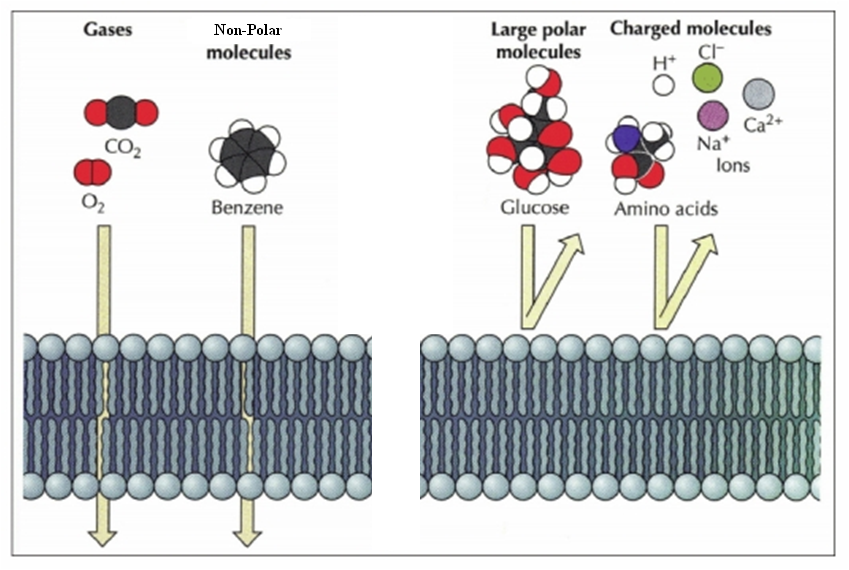 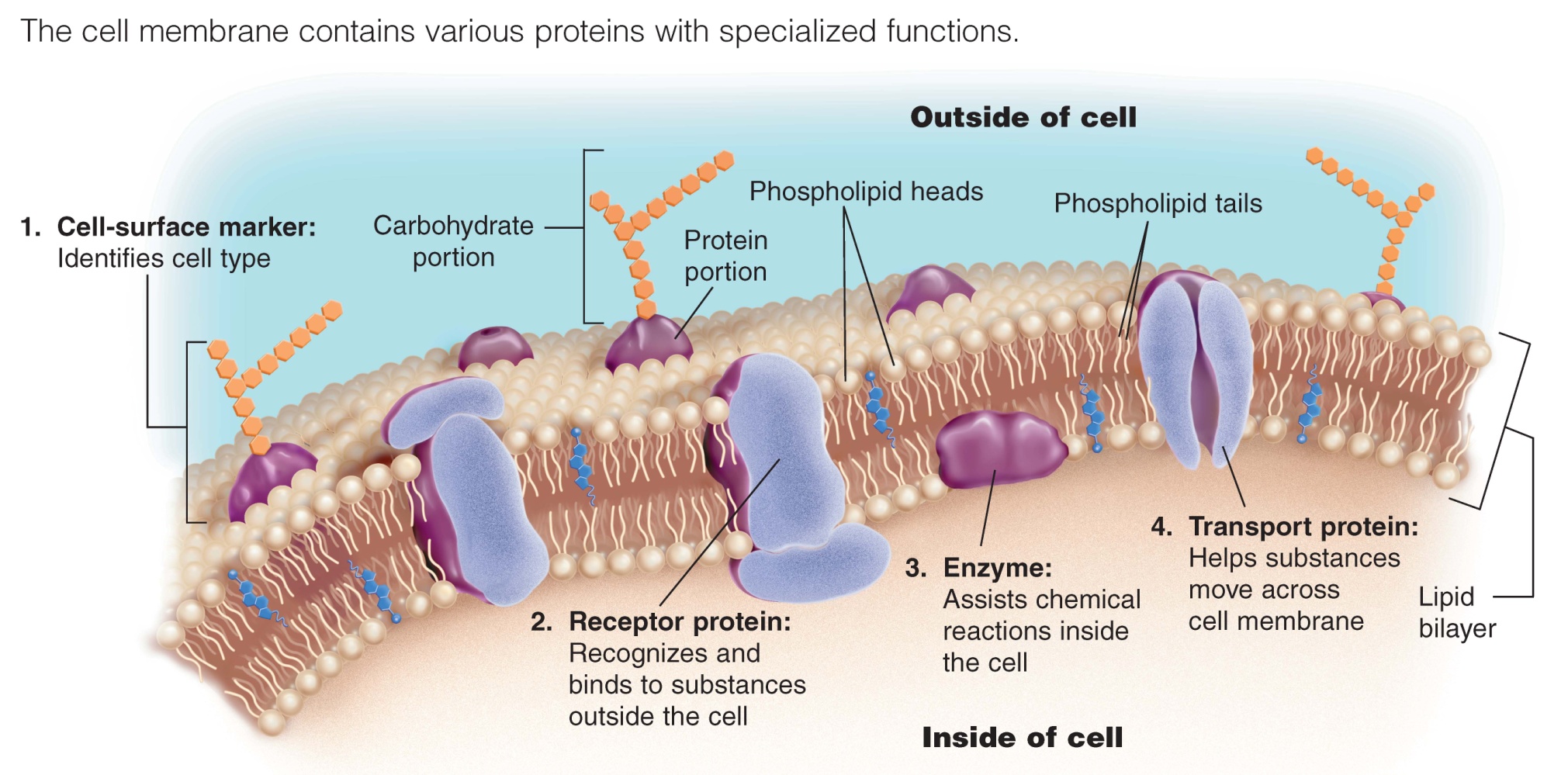 III.  Cell Transport
Passive Transport- transport of substances across cell membrane DOES NOT require ATP energy.

Active Transport- transport of substances across cell membrane requires ATP energy.
Types of Passive Transport 
1.  Simple Diffusion 

The movement of molecules from an area of high concentration to low concentration.

Small, fat-soluble molecules can pass directly through the lipid bilayer.
2.  Facilitated diffusion 

Transport proteins help substances that do not easily diffuse across the membrane get across.

Channel proteins (pores)

Carrier proteins
Channel Proteins
Carrier Proteins
http://youtu.be/svAAiKsJa-Y
3.  Osmosis 

The diffusion of water across a selectively permeable membrane.
IV.  Predicting water movement 
1.  Hypertonic solutions 

water moves out of the cell.

The cell loses water and shrinks.
2.  Hypotonic solutions 

water moves into the cell.

The cell gains water and expands in size.
3.  Isotonic solutions 


water diffuses into and out of the cell at equal rates.

The cell stays the same size. 
Effects of osmosis 
If left unchecked, the swelling caused by a hypotonic solution could cause a cell to burst.
Cell walls in plants prevent the membrane from expanding too much.
Cell Transport
http://highered.mcgraw-hill.com/olcweb/cgi/pluginpop.cgi?it=swf::535::535::/sites/dl/free/0072437316/120068/bio02.swf::Endocytosis%20and%20Exocytosis
V.  Bulk Transport 
Endocytosis 
The movement of large substances into a cell by means of a vesicle. 
Exocytosis 
The movement of material out of a cell by means of a vesicle.